Costing Garments
Practicum in Fashion Design
Objectives
The student will analyze the cost of producing and selling a single fashion product.
The student will analyze the cost of producing and selling fashion products in bulk.
Single Garment Costing
“Costing” is the economic value placed on resources to make a fashion product.
Fashion designers must know how to accurately “cost” an item.
Accurate “costing” will ensure the designer is paid for all the materials used to make the garment, including shipping and a profit percentage.
Single Garment Costing
First: Calculate Fabric
Multiply the cost of fabric per yard by the number of yards used to make the garment
Example: $7.99/yard x 3 yards used = $23.97
Second: Calculate lining and interfacing (only if needed) 
Multiply the cost of lining/interfacing per yard by the number of yards used to make the garment
Example: $2.99/yard x 3 yards used = $8.97
[Speaker Notes: Teacher’s notes: Explain that as a professional designer, you are able to purchase fabrics, notions and supplies at wholesale prices instead of marked up retail prices, like what would be found at a local fabric store.]
Single Garment Costing
Fourth: Calculate the labor cost for cutting
Multiply the hours it took to cut the fabric (and possibly lining) by the amount you are willing to pay someone to cut
1 hour to cut x $8.00 an hour wage = $8.00
$33.84 + 8.00 = $41.84
[Speaker Notes: Teacher’s notes: Discuss with students the difference in wages that are paid to an American employee versus an apparel employee in another country. Discuss the US Fair Labor Standards Act that protects American rights to earn a fair wage for labor. Citizens in other countries do not have such rights and are often exploited for the cheap labor that they can produce. Allow students to have an open discussion on what they ethical practices they believe should be followed in the fashion industry. Tell students we will see the difference in wages earned between countries when we look at overseas labor costs in bulk garment production.]
Single Garment Costing
Fifth: Calculate labor cost for sewing
Multiply the hours it took to sew the fabric (and possibly lining) by the amount you are willing to pay someone to sew
4 hours to sew x $12.00 an hour wage = $48.00
41.84 (cutting labor) + 48.00 (sewing labor) = $89.84
[Speaker Notes: Notes to teacher: Inform students that even if it is herself/himself that does the cutting or sewing, she/he should still pay herself/himself for the labor.]
Single Garment Costing
Sixth: Calculate overhead costs
Add 12% of the subtotal to your cost. 
Overhead covers resources needed to operate, such as facility rent or utility costs.
Example: 89.84 x .12 = $10.78 (overhead)
Add 10.78 to 89.84 = $100.62 new subtotal
Single Garment Costing
Seventh: Calculate your marginal cost of production
Add 20% of the subtotal to your cost. This cost is added for the extra time it takes to make just one piece instead of multiples at once.
Example: 100.62 x .20 = $20.12 (margin)
Add 20.12 to 100.62 = $120.74 – this is the total cost to make your single garment
Single Garment Costing
Eighth: Calculate your profit
Now you get to get paid! Multiply total cost by 2.2. This is the industry-standard calculation, which determines how much the designer should be paid.
Example: 120.74 x 2.2 = $265.63 – final sell price of garment 
The garment cost $120.74; you make $144.89 on your garment
Costing Garments in Bulk
Designers use apparel production cost sheets to analyze their expenses in making garments and to analyze profit margins. 
In a professional cost sheet, you will need to know how many garments you will order, the season they are to be sold in retail, seam allowance to be used in construction, a diagram of the garment, sizes and colors you would like it made in, quantity, and price of fabrics and trimmings needed.
Sample Apparel Cost Sheet
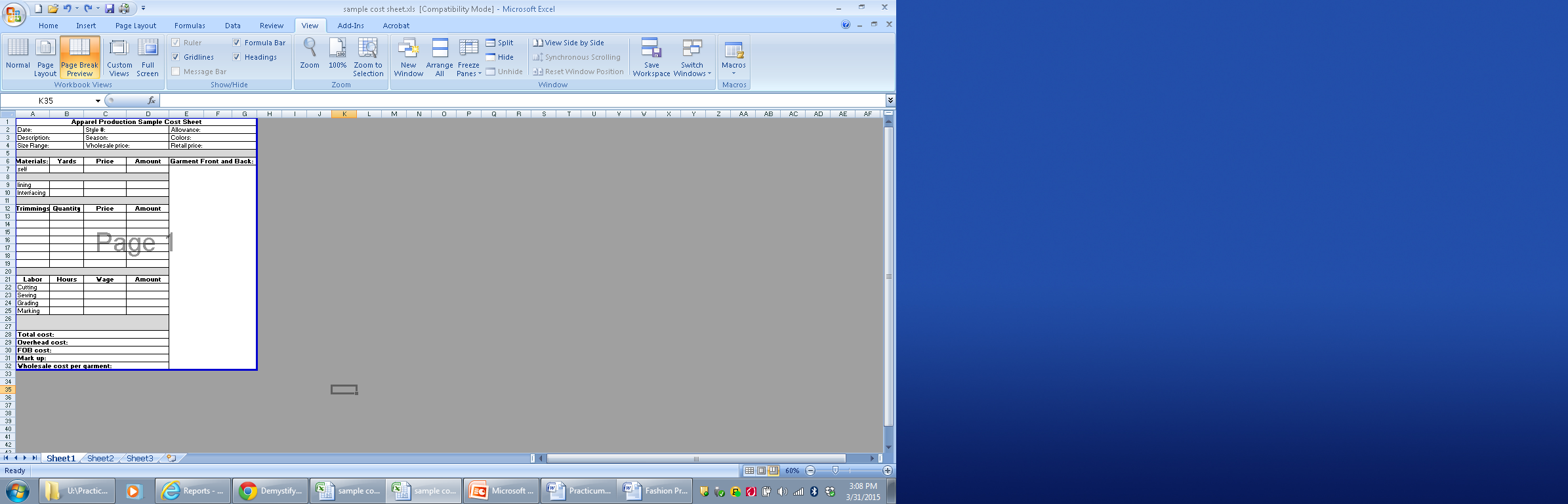 This is a sample of an apparel production cost sheet used by professionals in the fashion industry to order bulk amounts of garments. We will examine the cost sheet section by section.
Apparel Production Sample Cost Sheet
Enter a style number that you assign to your garment. This will help keep your orders organized when ordering more than one garment
Enter the seam allowance you want used when your garment is being constructed
Enter the date you place your order
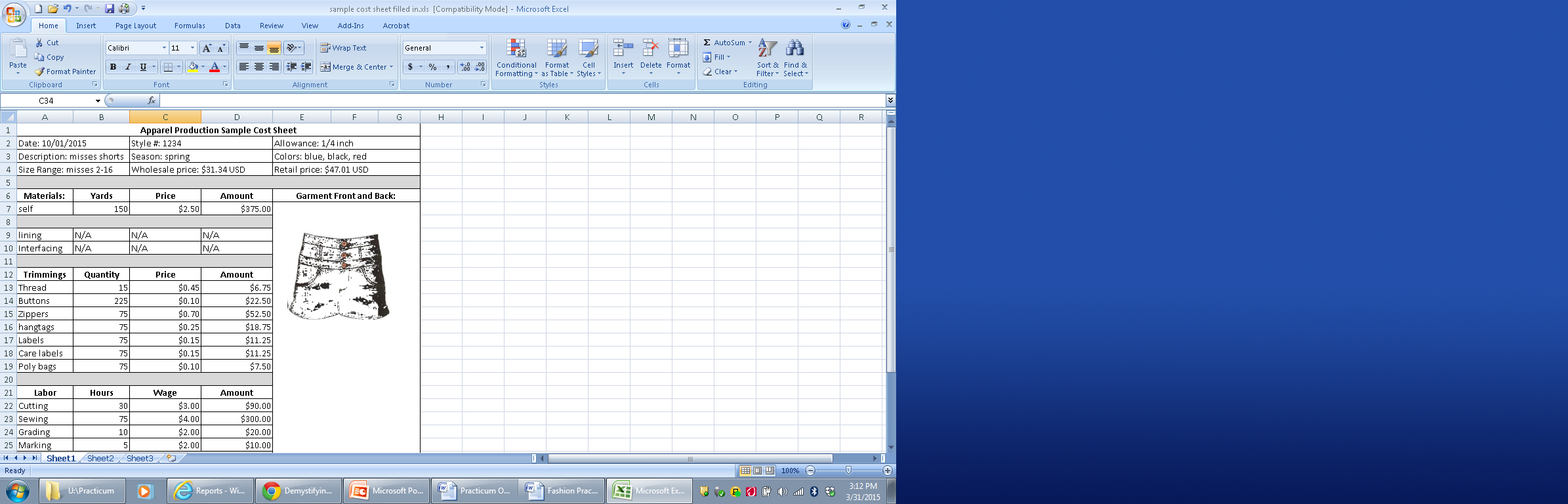 Enter what colors you want the garment to be made in
Enter what season this garment will be marketed and sold in
Enter a short description of your garment for the manufacturer’s reference
Enter what the garment will be sold for at wholesale
Enter what the garment will be sold for at retail
Enter what sizes you want the garment to be made in
Copyright © Texas Education Agency, 2015. All rights reserved.
[Speaker Notes: Teachers note: The description of your garment will be put in more detail in a product specification sheet. The designer should have consistent communication to the manufacturer during the production progress to ensure the garments are made properly.]
Apparel Production Sample Cost Sheet
Multiply yards needed to make all shorts by price per yard. This will give you the total cost of your self fabric needed. 150 x 2.5 = 375.00
Self is the outside shell of the garment
You would need to do the same calculation for the lining and interfacing needed. In this example our shorts do not need interfacing or lining.
Copyright © Texas Education Agency, 2015. All rights reserved.
Apparel Production Sample Cost Sheet
For each trimming item, multiply its quantity amount by its price amount for its cost
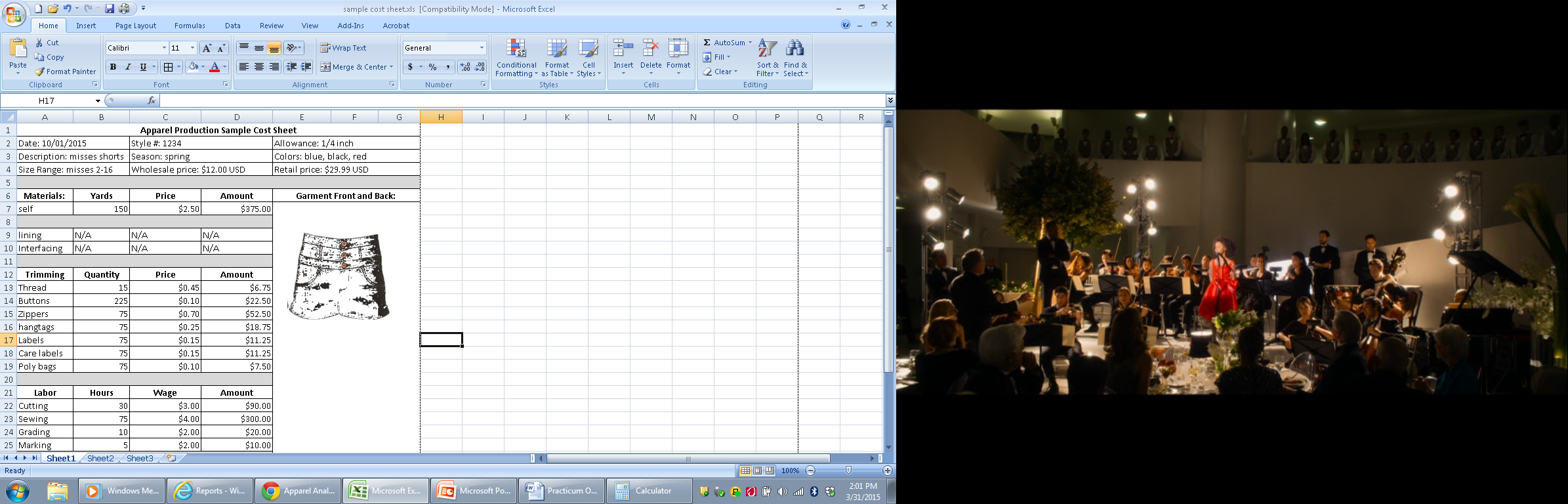 Before you order from the manufacturer, you will need to confirm  the amounts of each trimming they need to make your full order of garments.
Apparel Production Sample Cost Sheet
For each labor cost, multiply the hours it took to perform the labor by the wage amount paid to that worker to get the total amount that employee was paid for his or her labor.
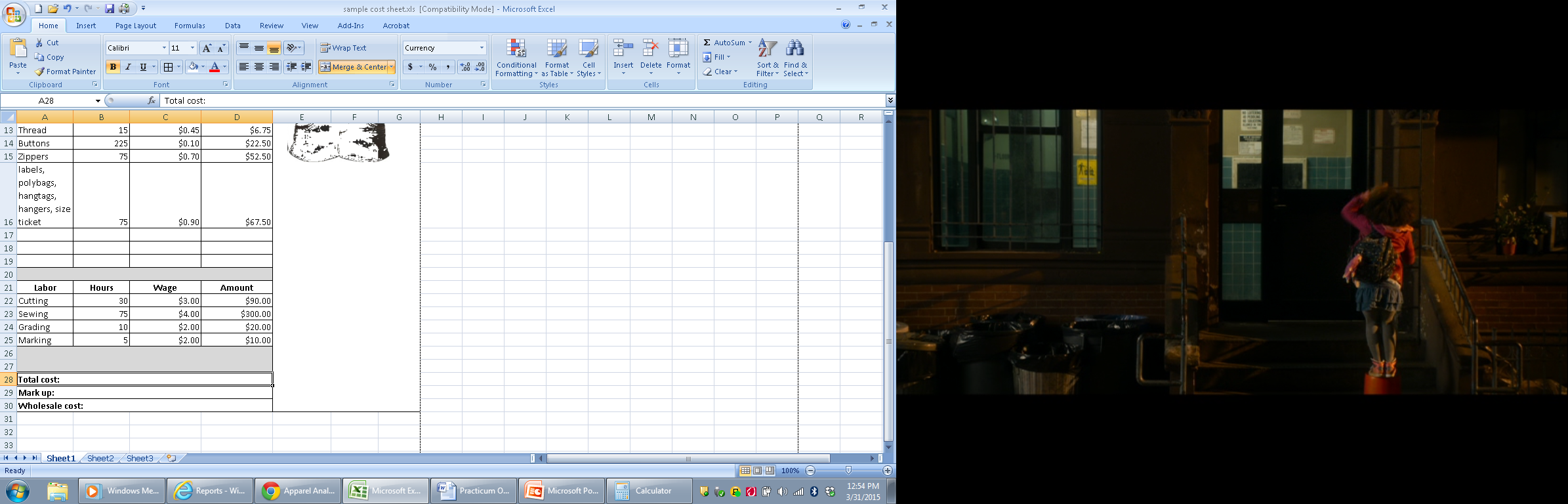 Before you order your garment, you can get an approximate cost for each labor item. Know that it is possible for the pre-order amount to change post-production.
Copyright © Texas Education Agency, 2015. All rights reserved.
Garment Sketch
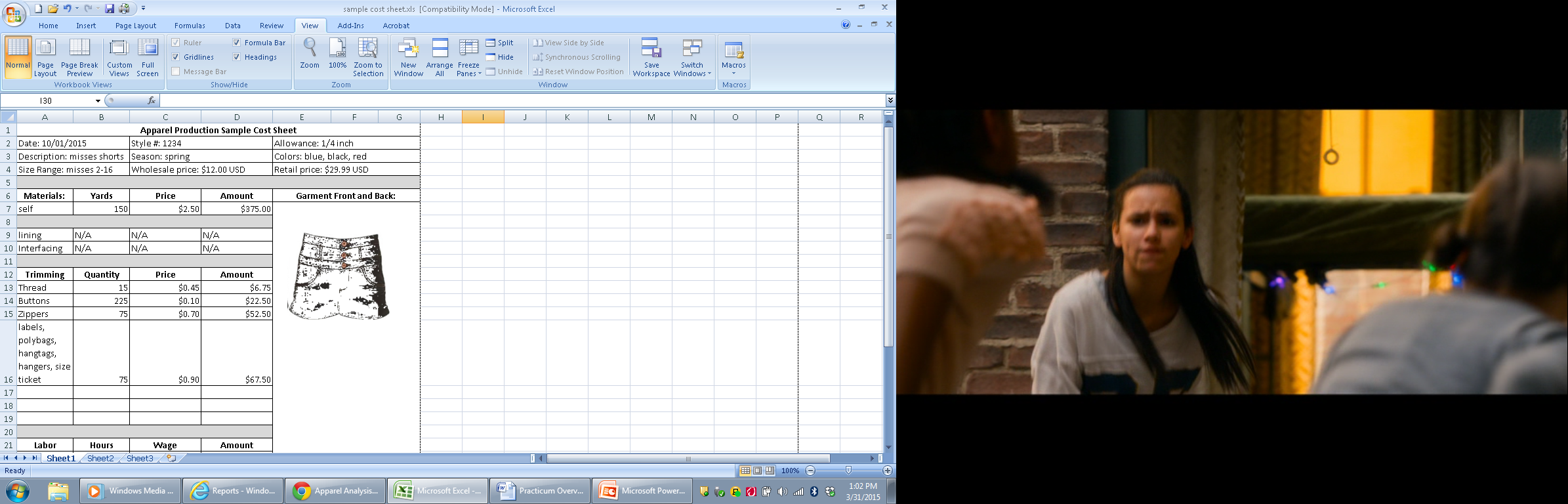 For each garment you  seek to get manufactured, include a garment sketch of what you want it to look like. a mock sketch using clip art.   
Include the garment’s front and back in your sketch. 
In an actual cost sheet, you will use graphic design software.  This example has a mock sketch using clip art.
[Speaker Notes: Teacher’s note: Ask students what benefit a picture can provide to a manufacturer overseas? Many manufacturers may not speak or read English well. A picture helps their understanding to make the garment to your specifications.]
Calculating Total Cost
After you have filled out all portions of your cost sheet, you are ready to get your total cost. For our example, you would add: 
375 + 6.75 + 22.50 + 52.50 + 18.75 + 11.25 + 11.25 + 7.50 + 90 + 300 + 20 + 10 = $925.50 total cost
Add Overhead Cost
Overhead cost is typically 12%
Calculate what 12% of your total cost is and add it to your total cost
925.50 * .12 = $111.06 overhead cost
925.50 + 111.06 = $1036.56 total with overhead
Add FOB Cost
FOB cost is the amount you would have to pay to get the garments shipped to you, either by flight or sea.
Sea freight is calculated based on your garments’ volume
Airfreight is based on your garments’ weight.
You should research to decide what freight works best for your garments based on your timeline and price before you start production of garments. Ask your manufacturer for an approximation of volume and weight to get an estimate for your FOB cost.
Calculating Mark-Up
Once you have your total cost, overhead and FOB, you will need to determine your mark-up. Mark-up is the increase you add, after all the expenses, to profit from your garments. 
925.50 + 111.06 + Add your total cost, overhead and FOB
32 = 1068.56
Multiply this total by 2.2 to get your mark-up
1068.56 * 2.2 = $2350.83
Your cost with mark-up is what you would sell your garments for at wholesale.
Calculating Wholesale Cost
Wholesale is what you, the designer, would sell your item, such as shorts, to the retailer that will then sell them to the customer. 
Example: $2350.83 / 75 (number of shorts made) = $31.34 price per unit(shorts)
Retail Mark-up
The retailer will then mark-up the cost of the shorts so that the store can also profit from each sale. 
For example, if the store paid $31.34 per shorts, they may mark up the price 50%. This would make the shorts $47.01 to the customer.
31.34 * .5 = 15.67
15.67 + 31.34 = $47.01